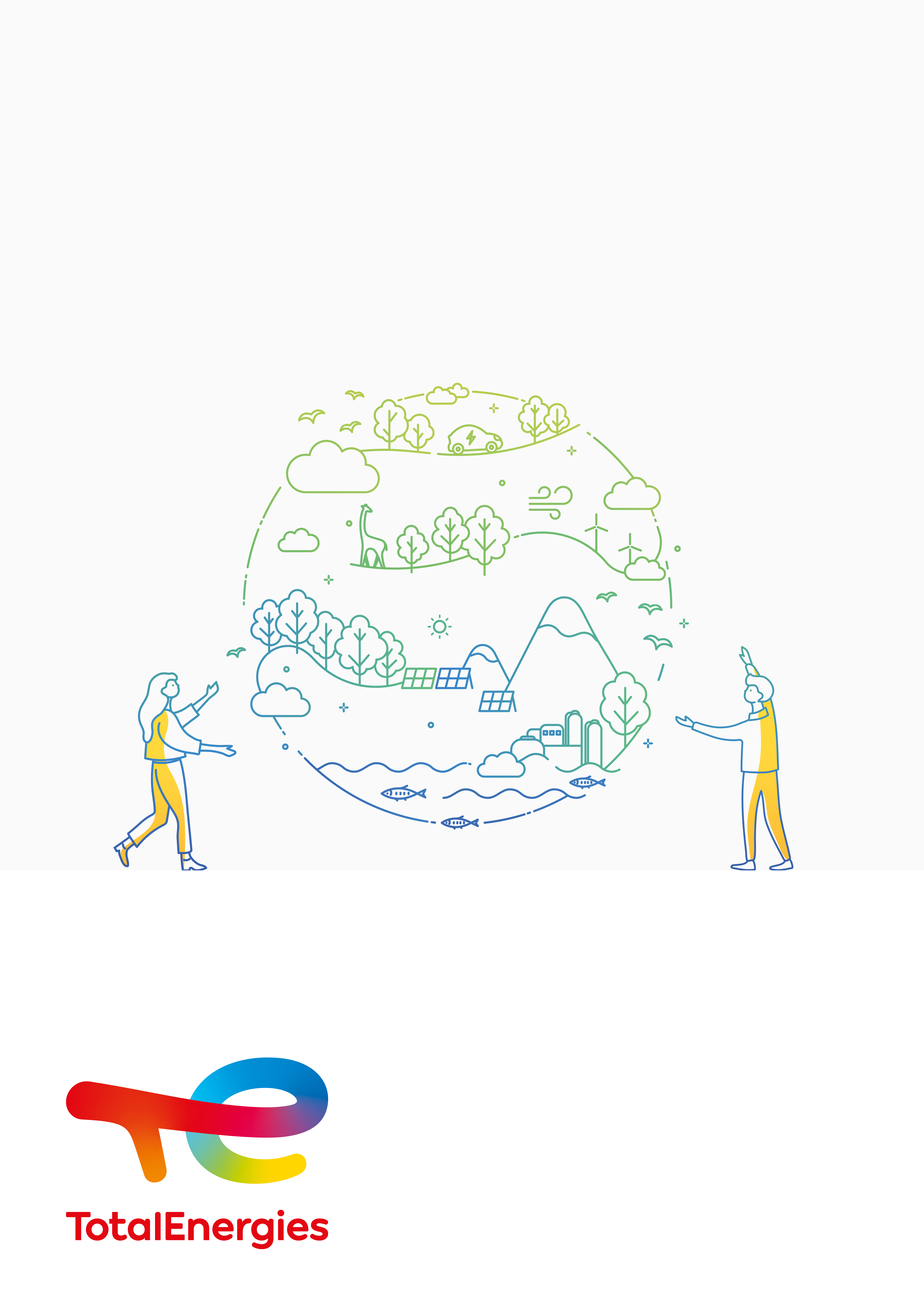 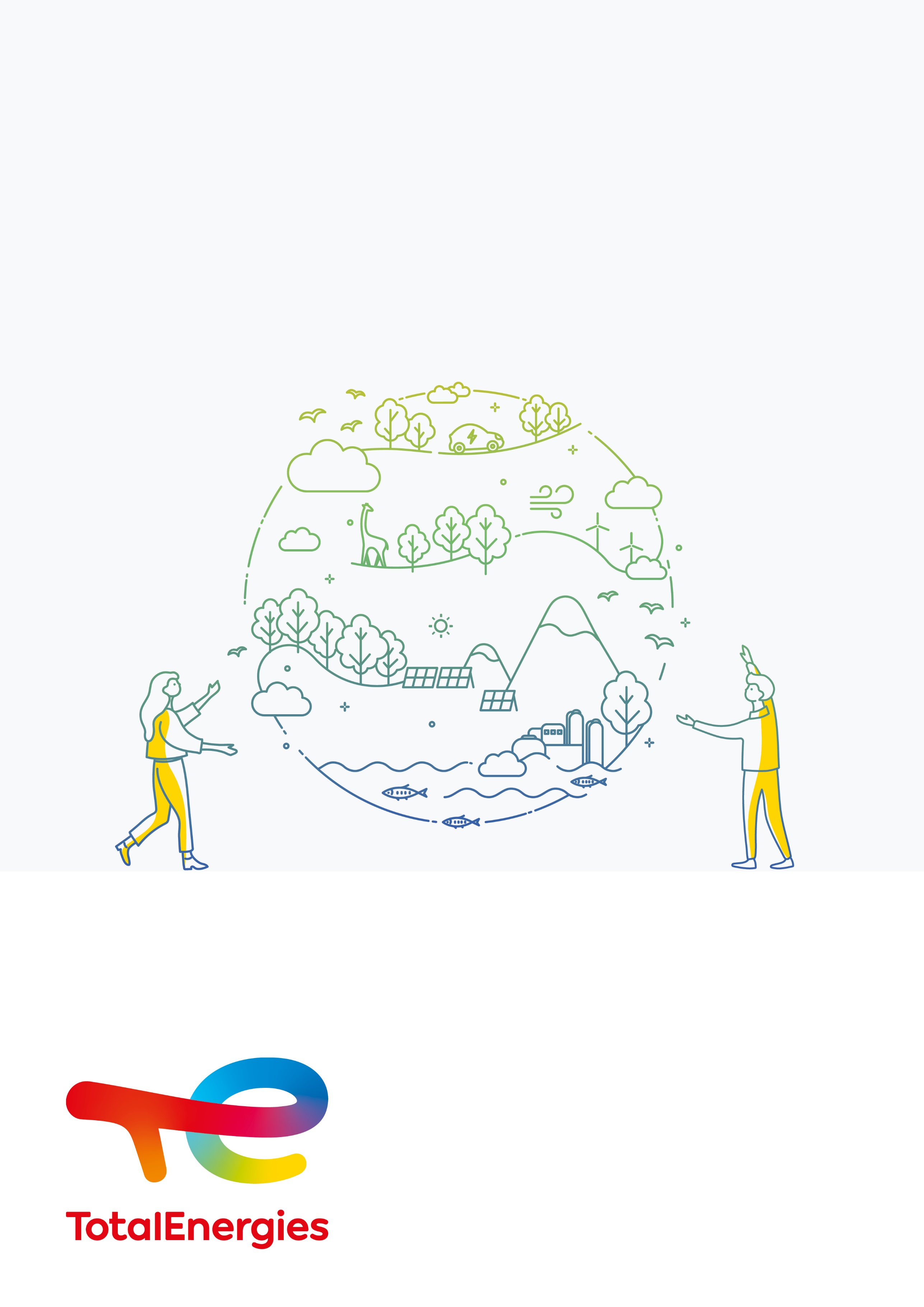 Biodiversité
Moi aussi, j’agis !
Journée mondiale de l’environnement
10 juin 2022
Préserver la biodiversité est l’affaire
de tous. Agissons au quotidien, dans nos activités, pour en prendre soin !